Mit ér a vasút háborúban?
Dr. Tóth Bence
habilitált egyetemi docens
Bemutatkozás
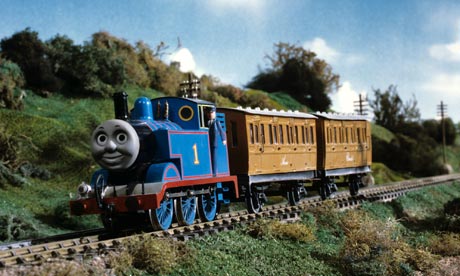 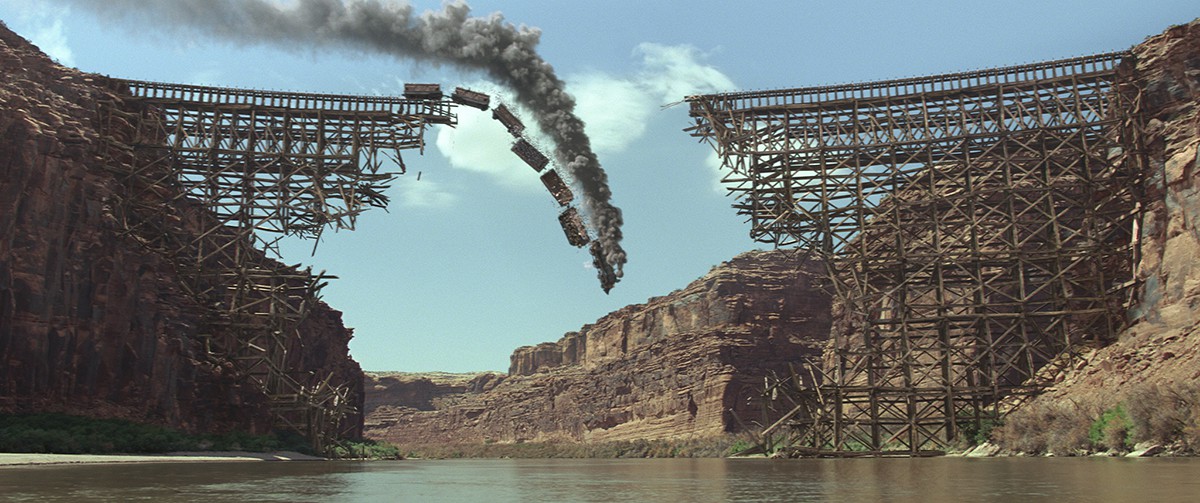 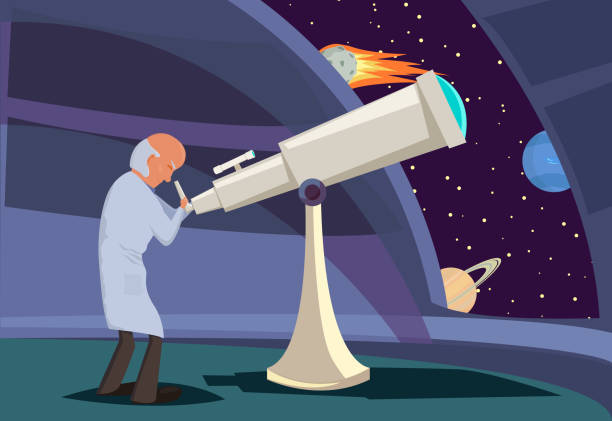 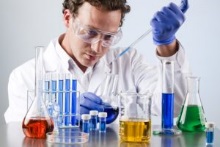 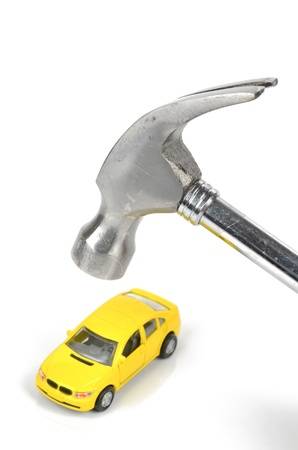 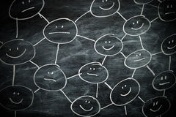 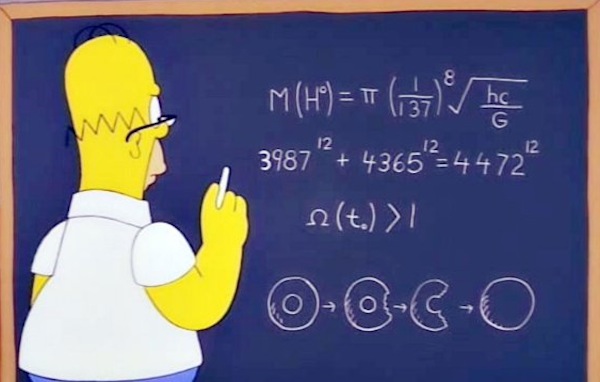 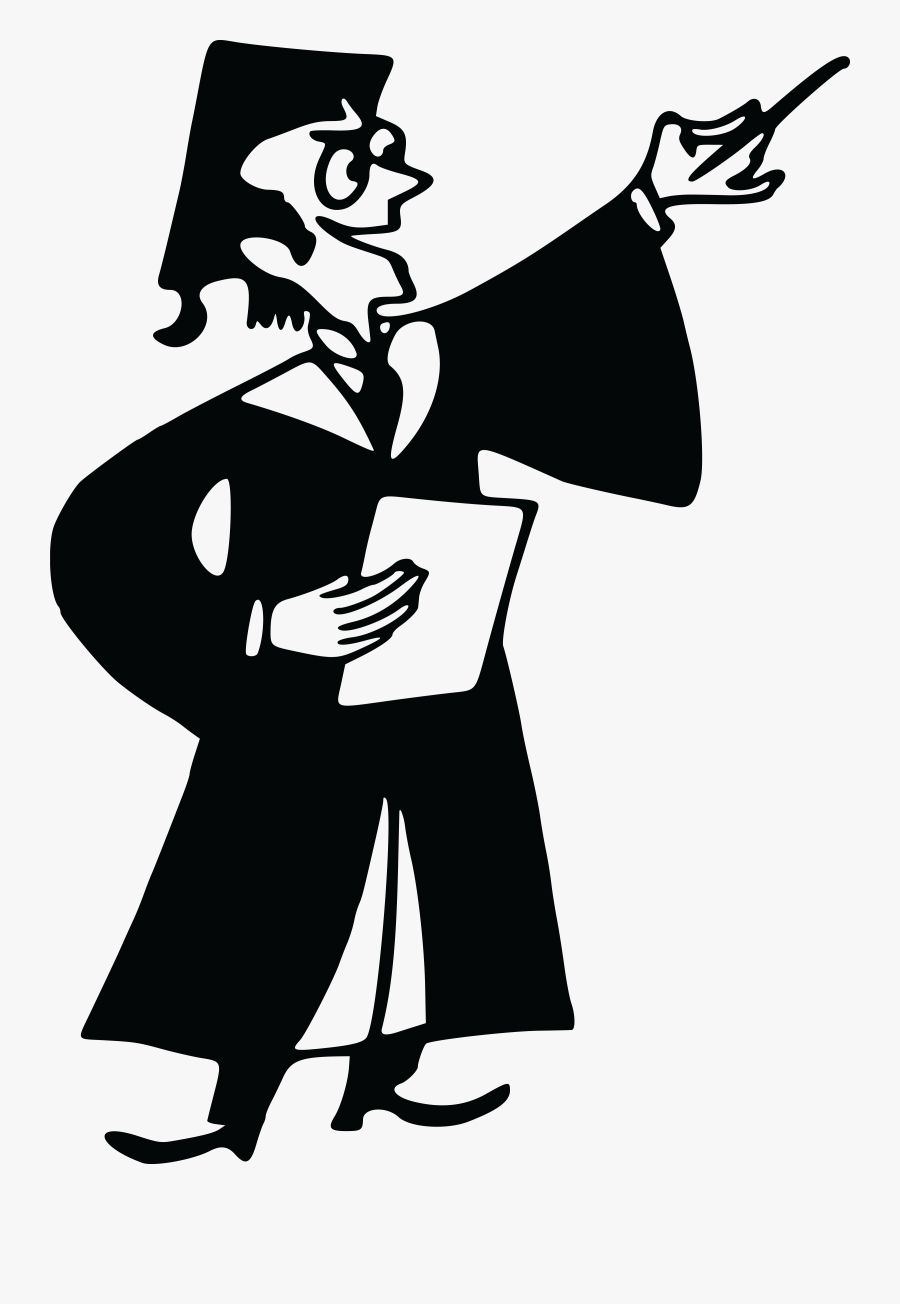 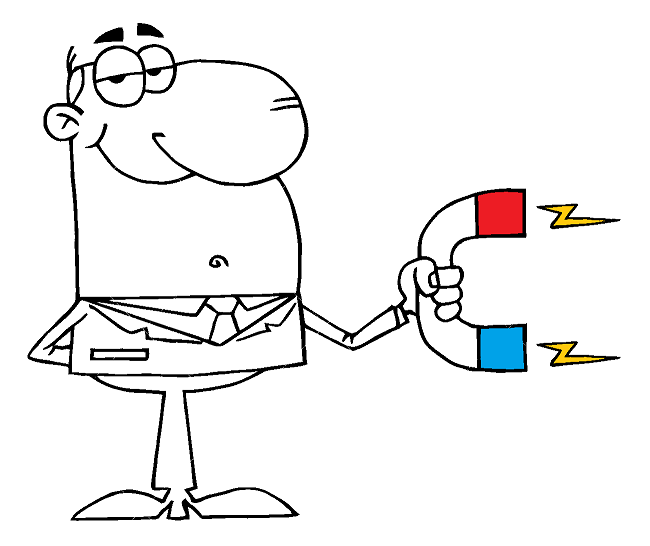 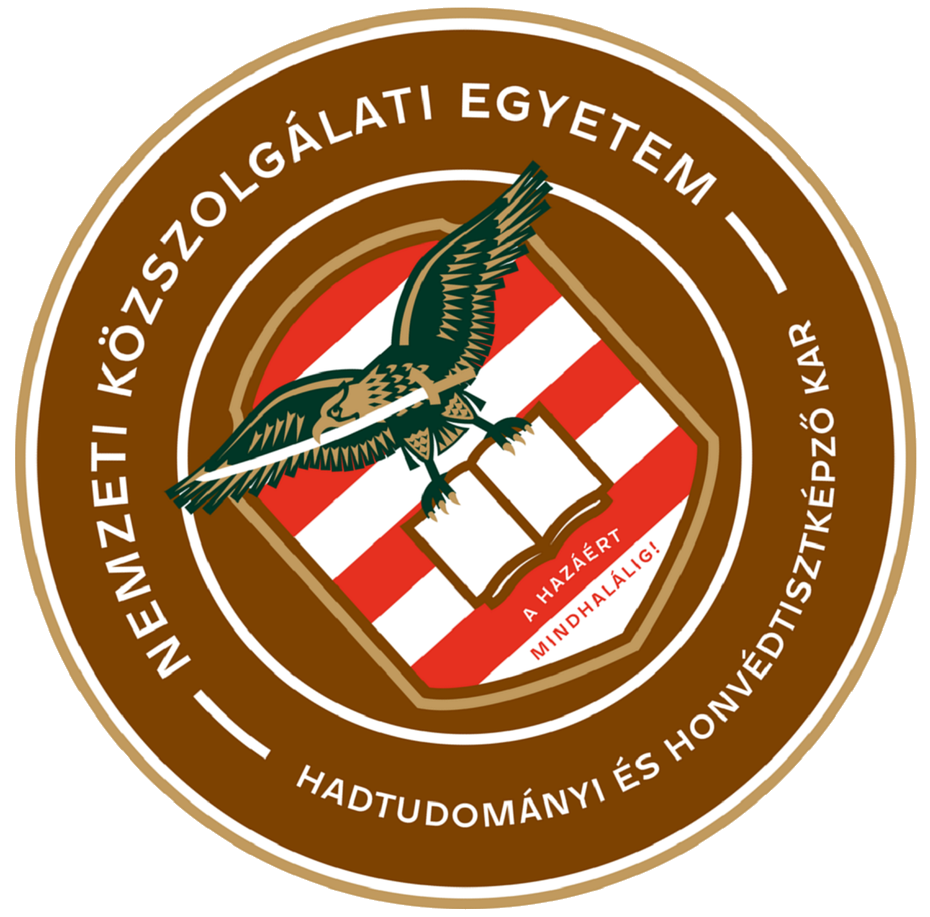 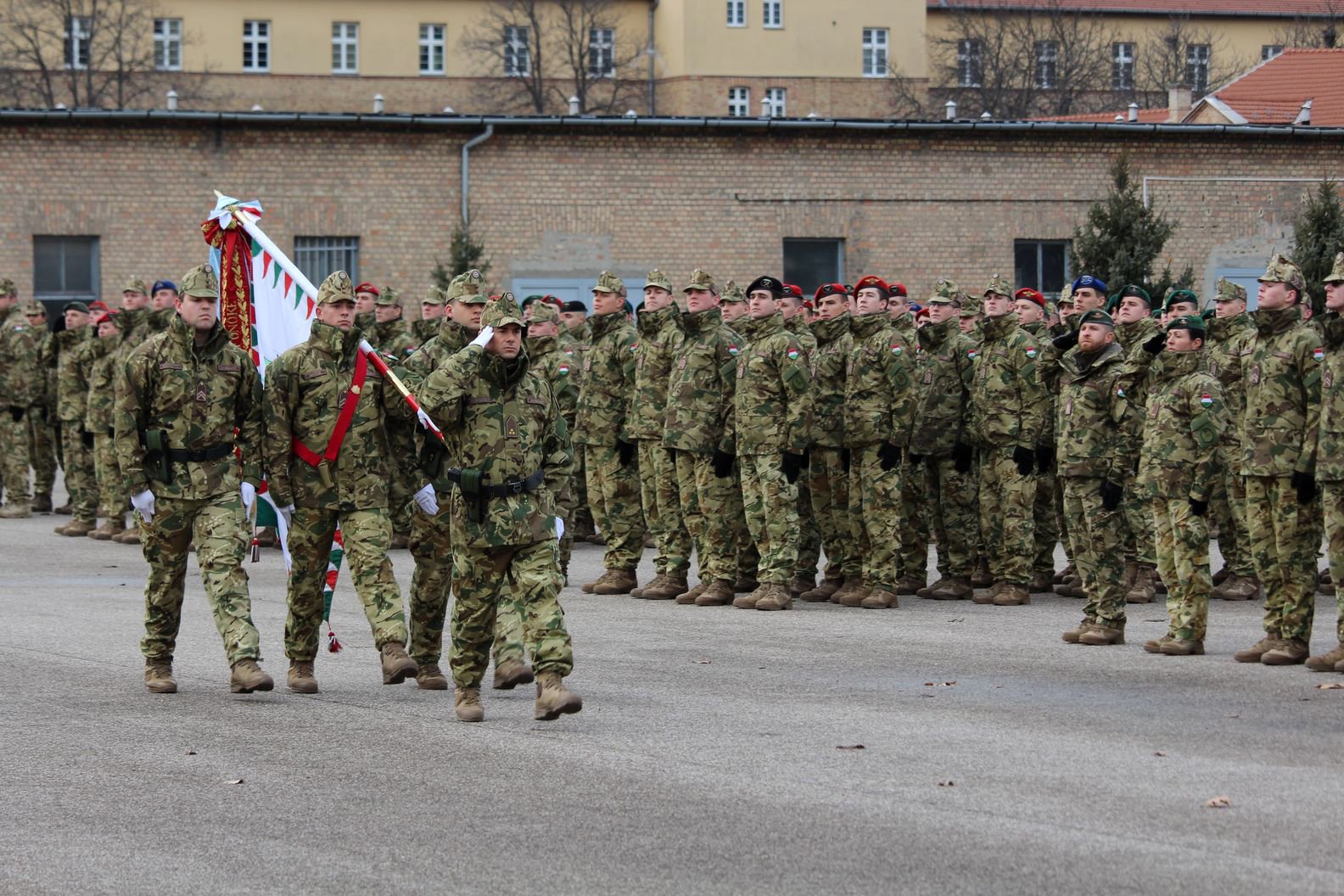 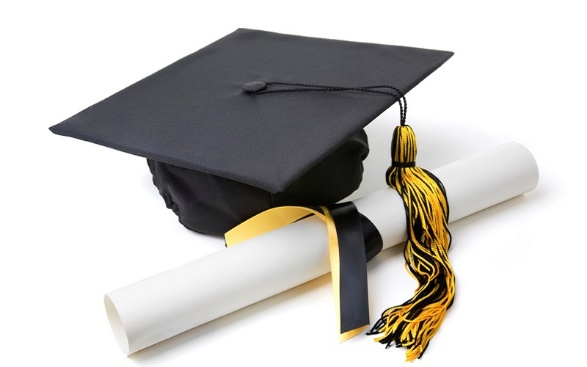 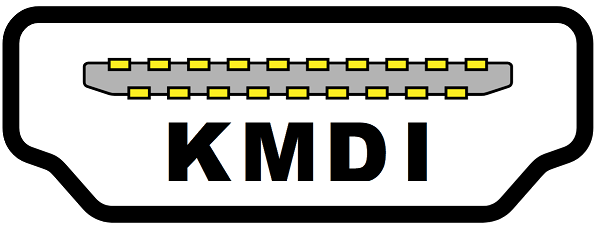 Vasút – pro & contra
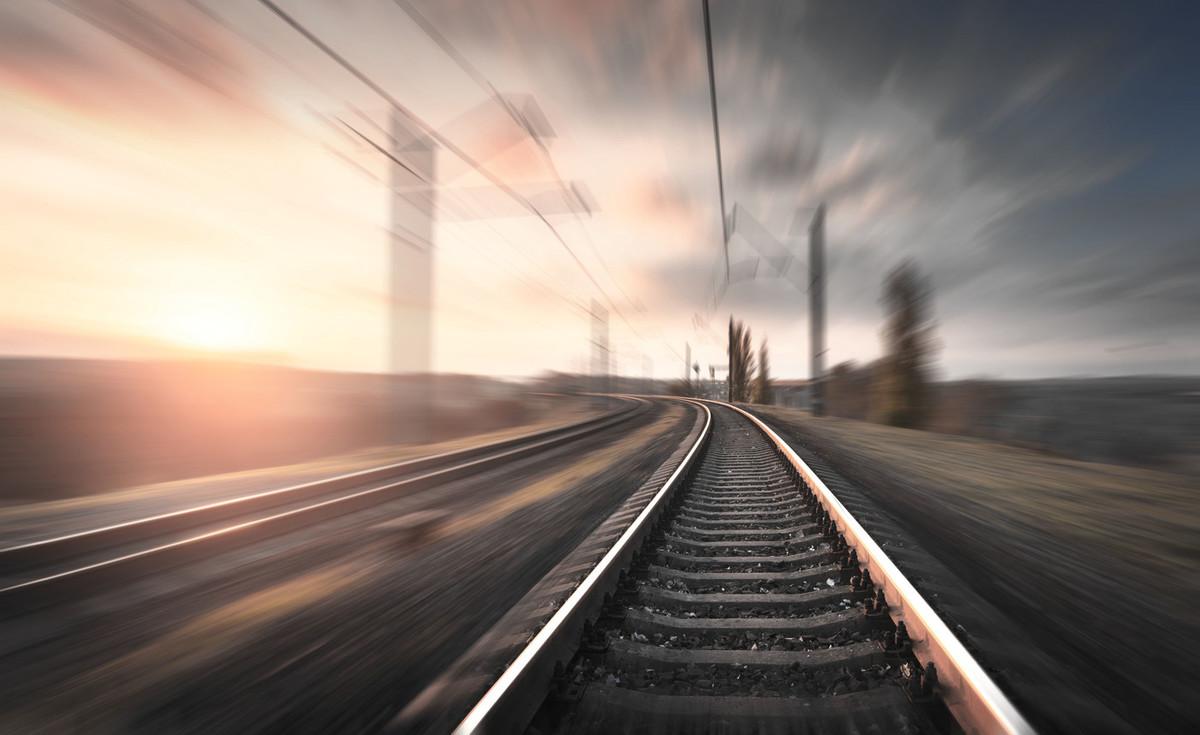 Közepes távolságra (150 – 700 km)
Nagy tömeget (         is)   
Nagy mennyiségben (750 m – 50 kocsi 14 m)   

Kisebb távolságra: közút, nagyobbra: légi (€) vagy vízi (ꭄ)
Áll., mrh., ipv.
Elégséges infrastruktúra?
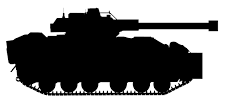 Sebesség, villamosítás
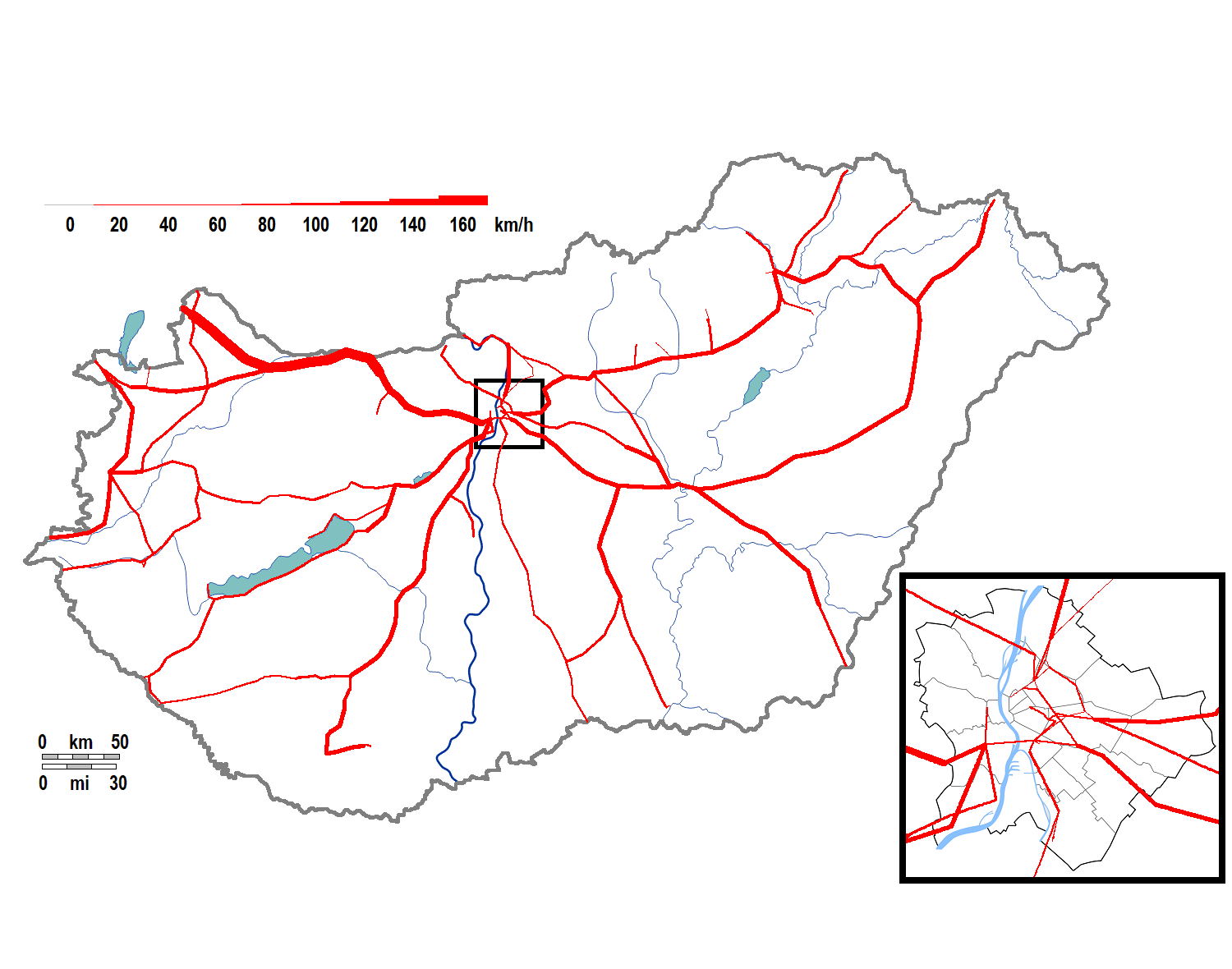 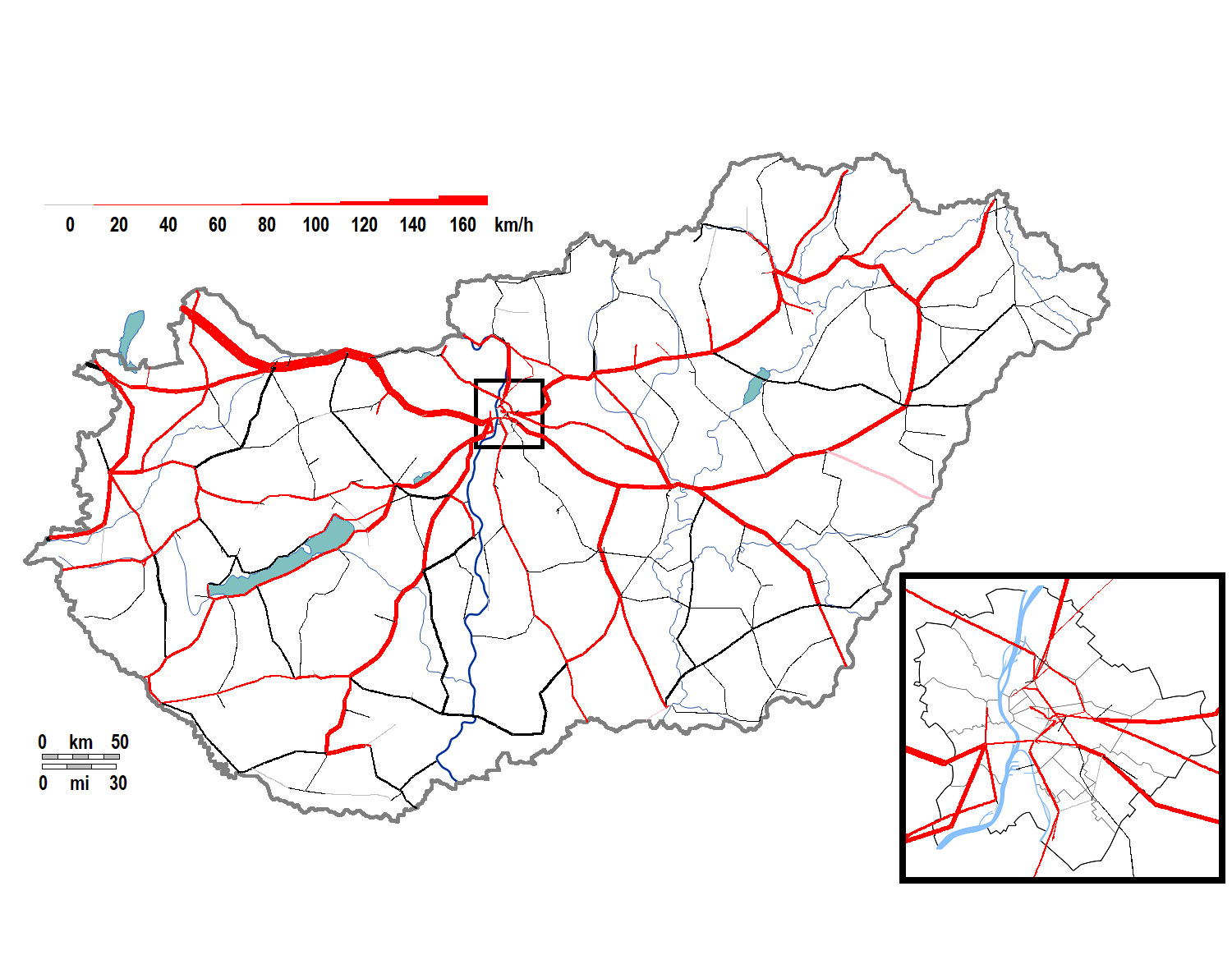 Közlekedtethető vonathossz
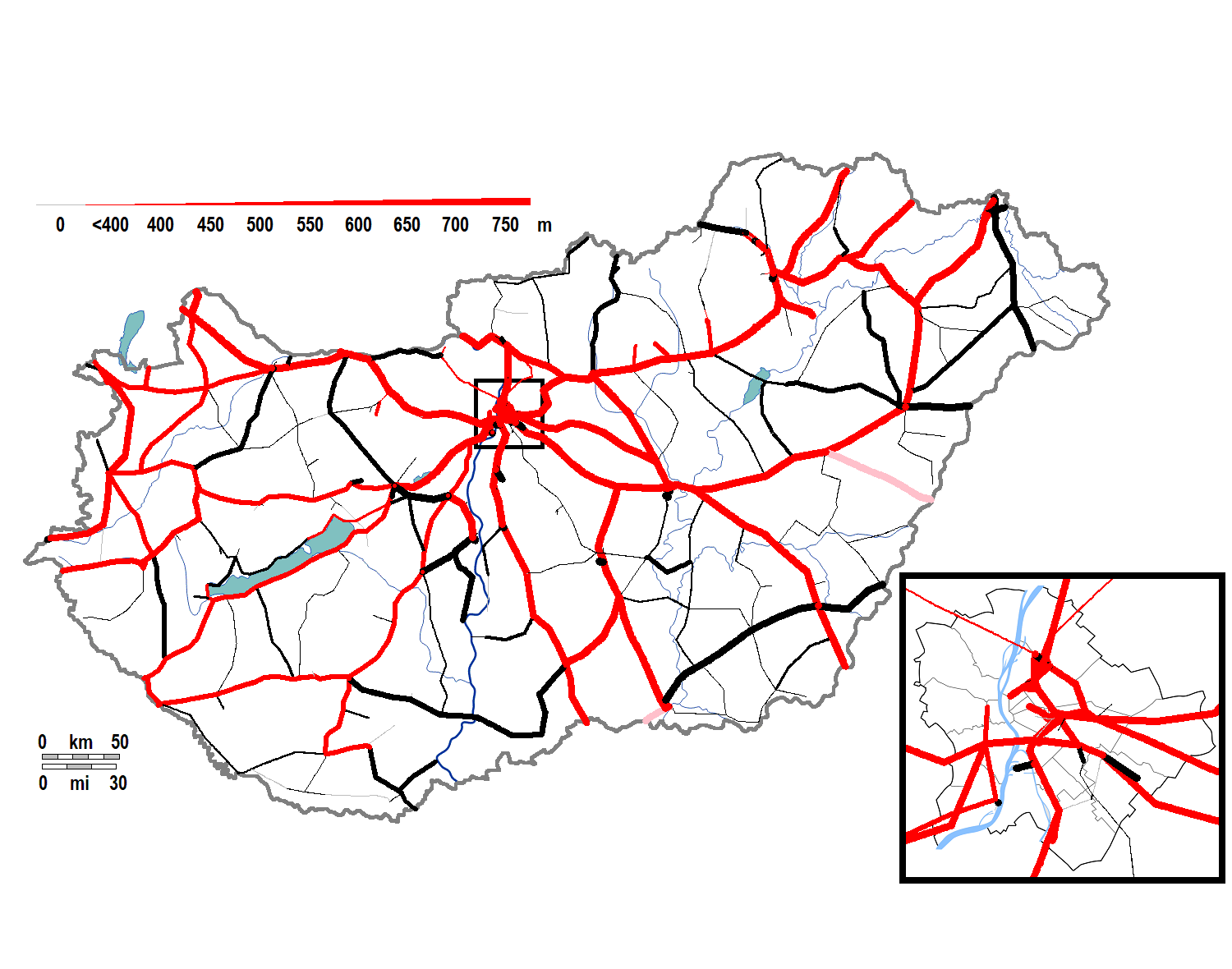 Kétvágányú pálya
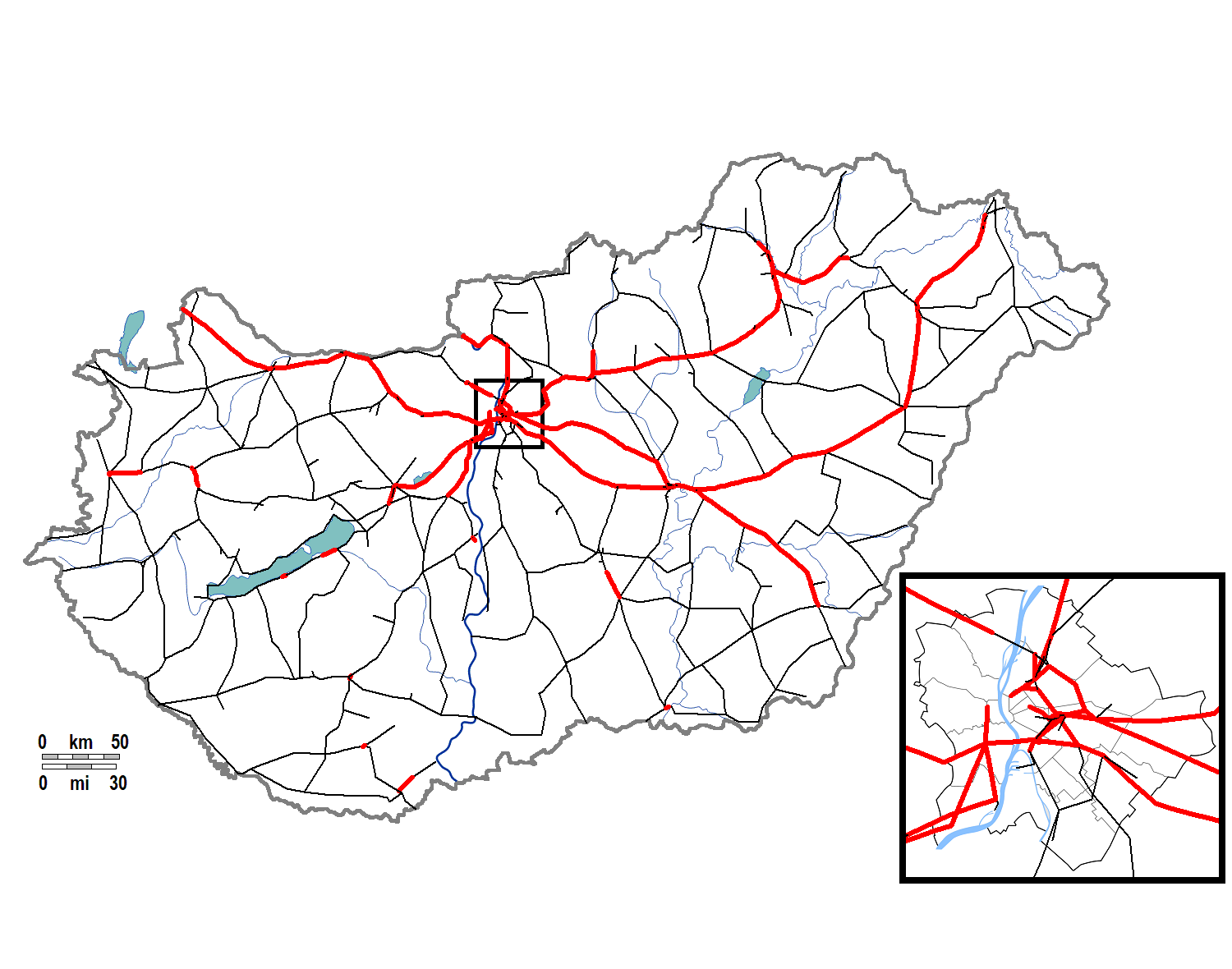 Állomásköz vs. térköz
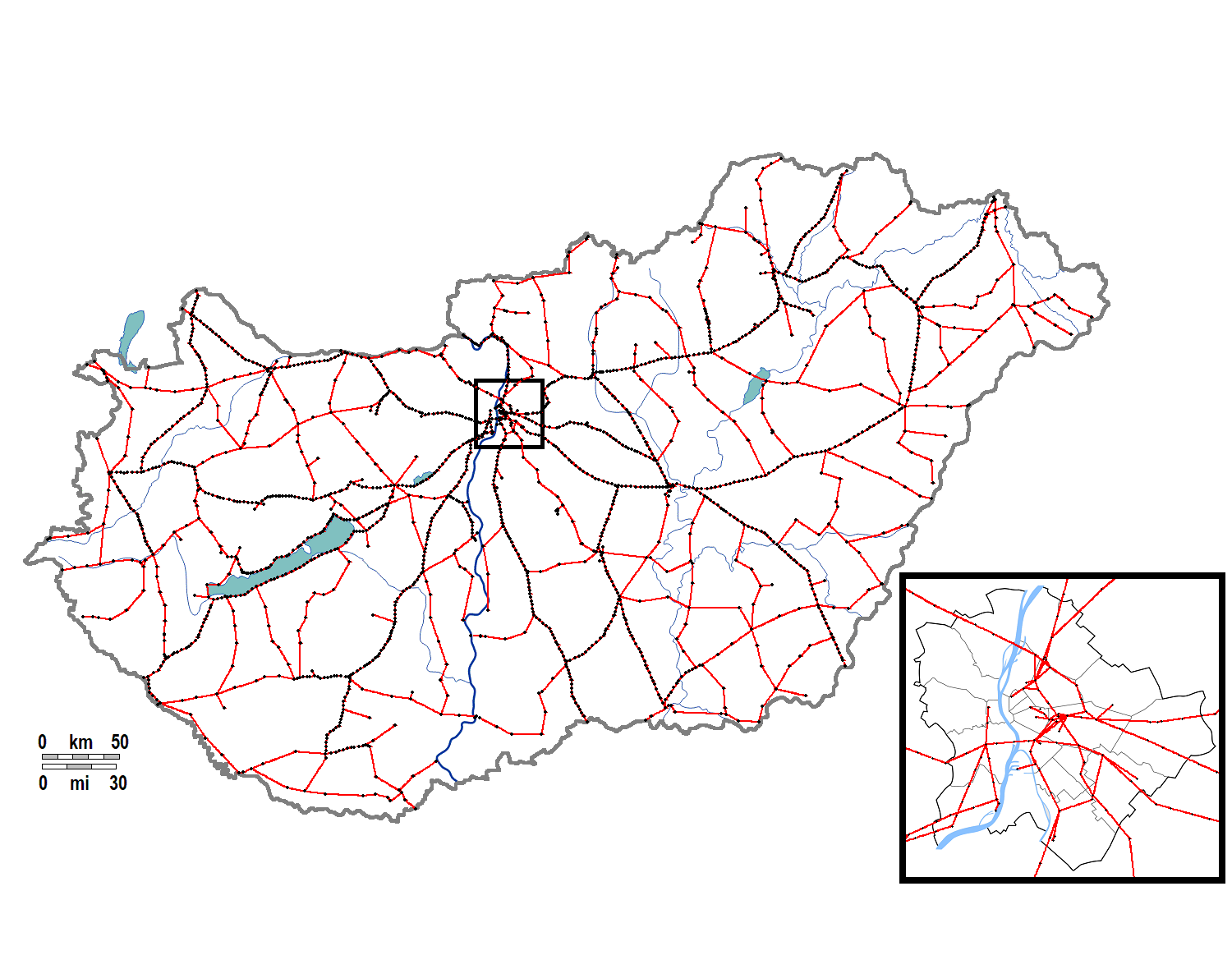 Hidak
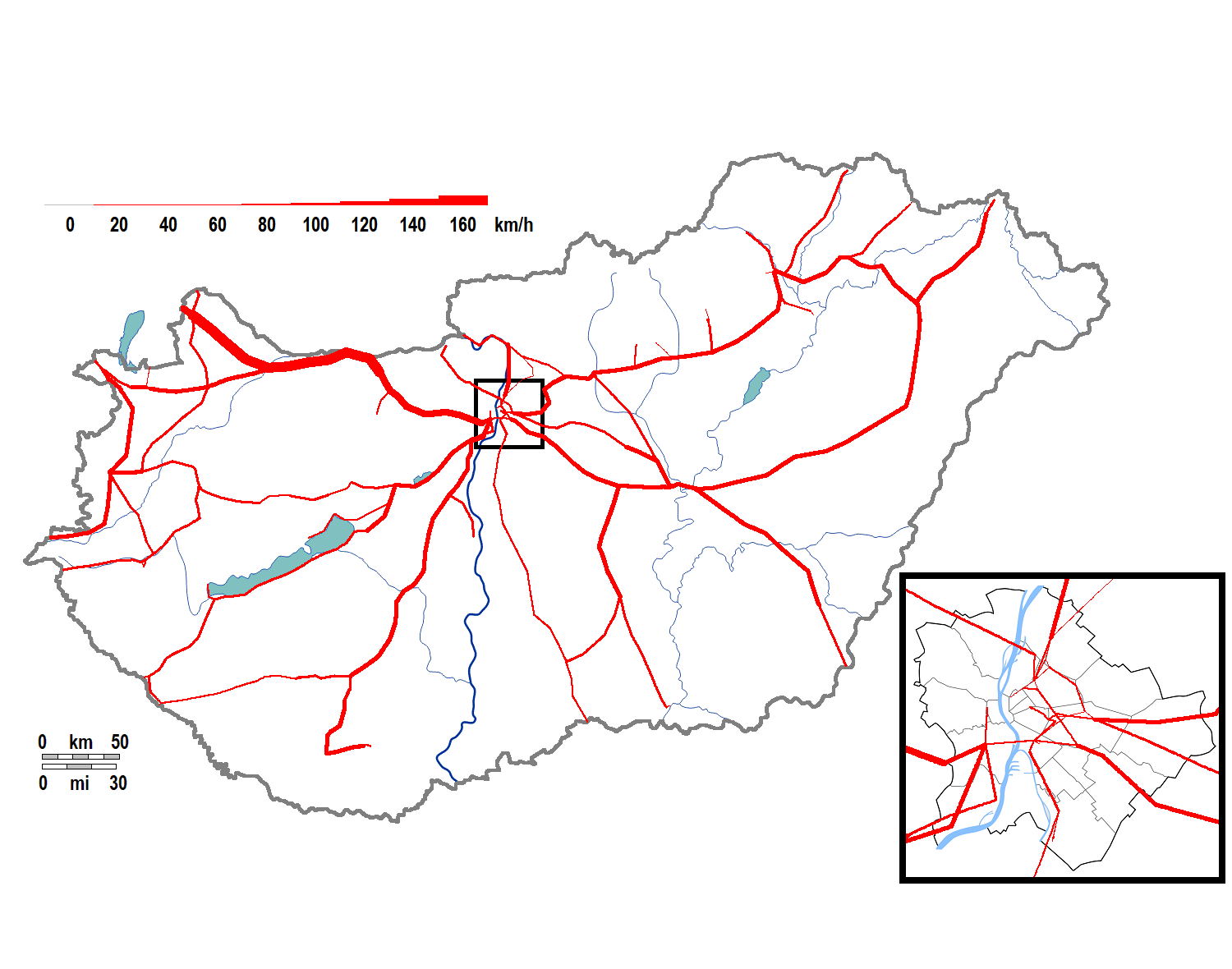 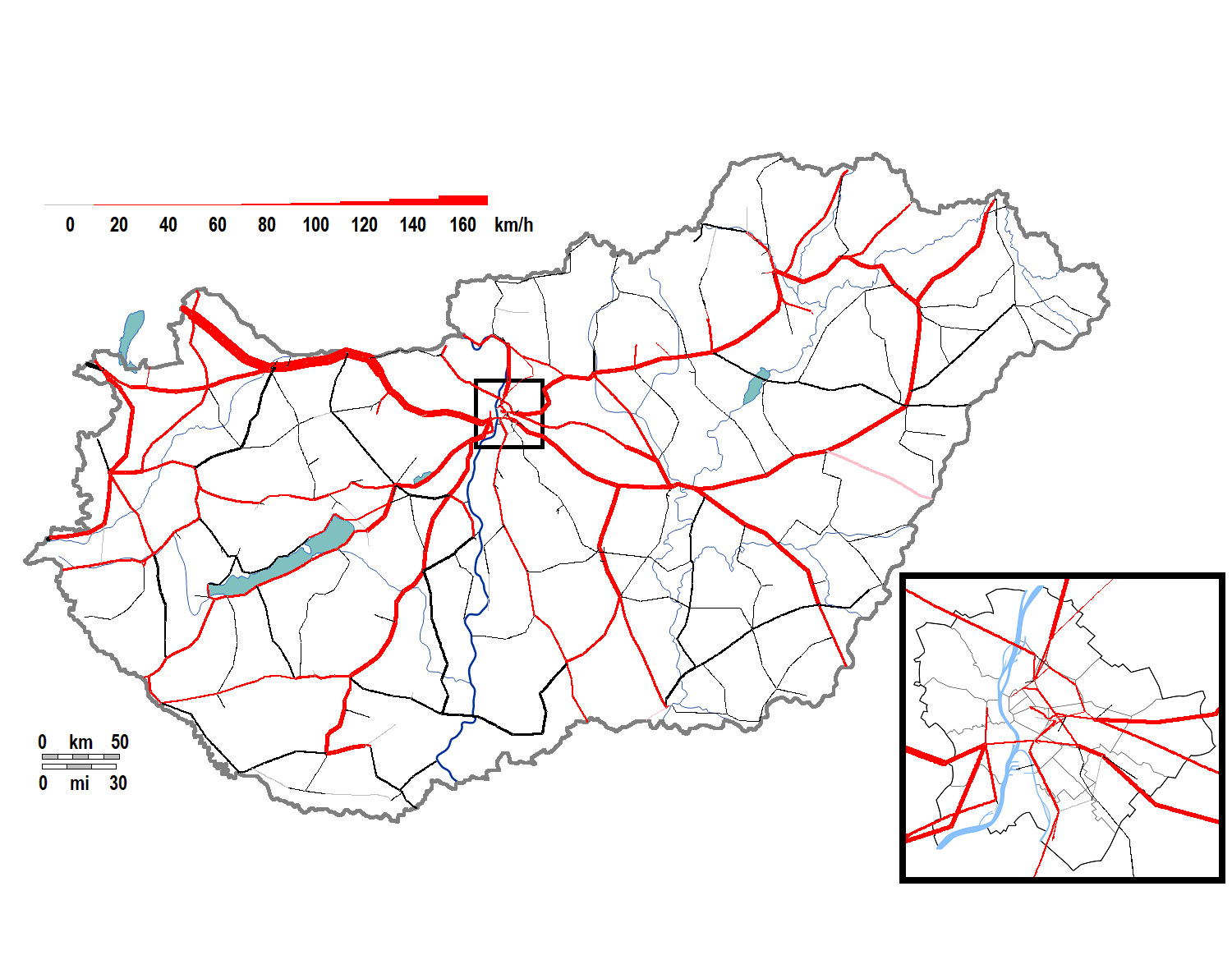 Összekötő vasúti híd
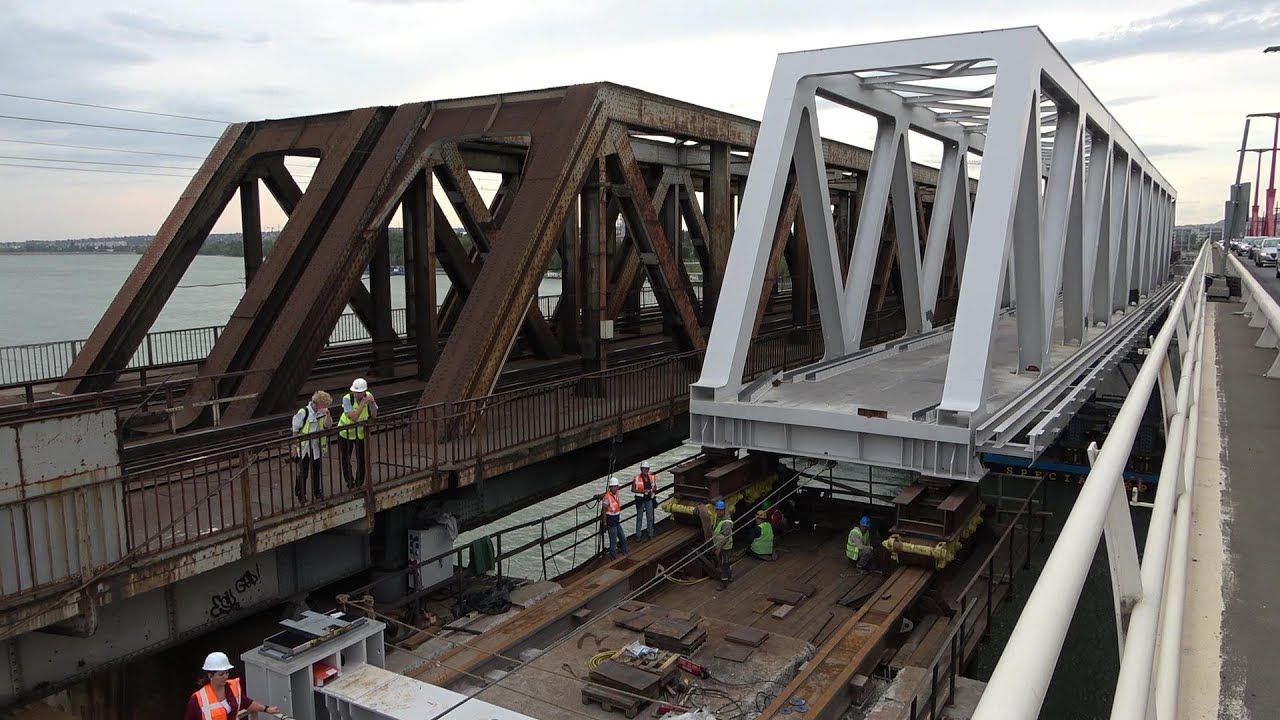 Szeged
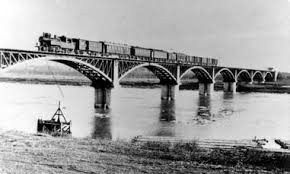 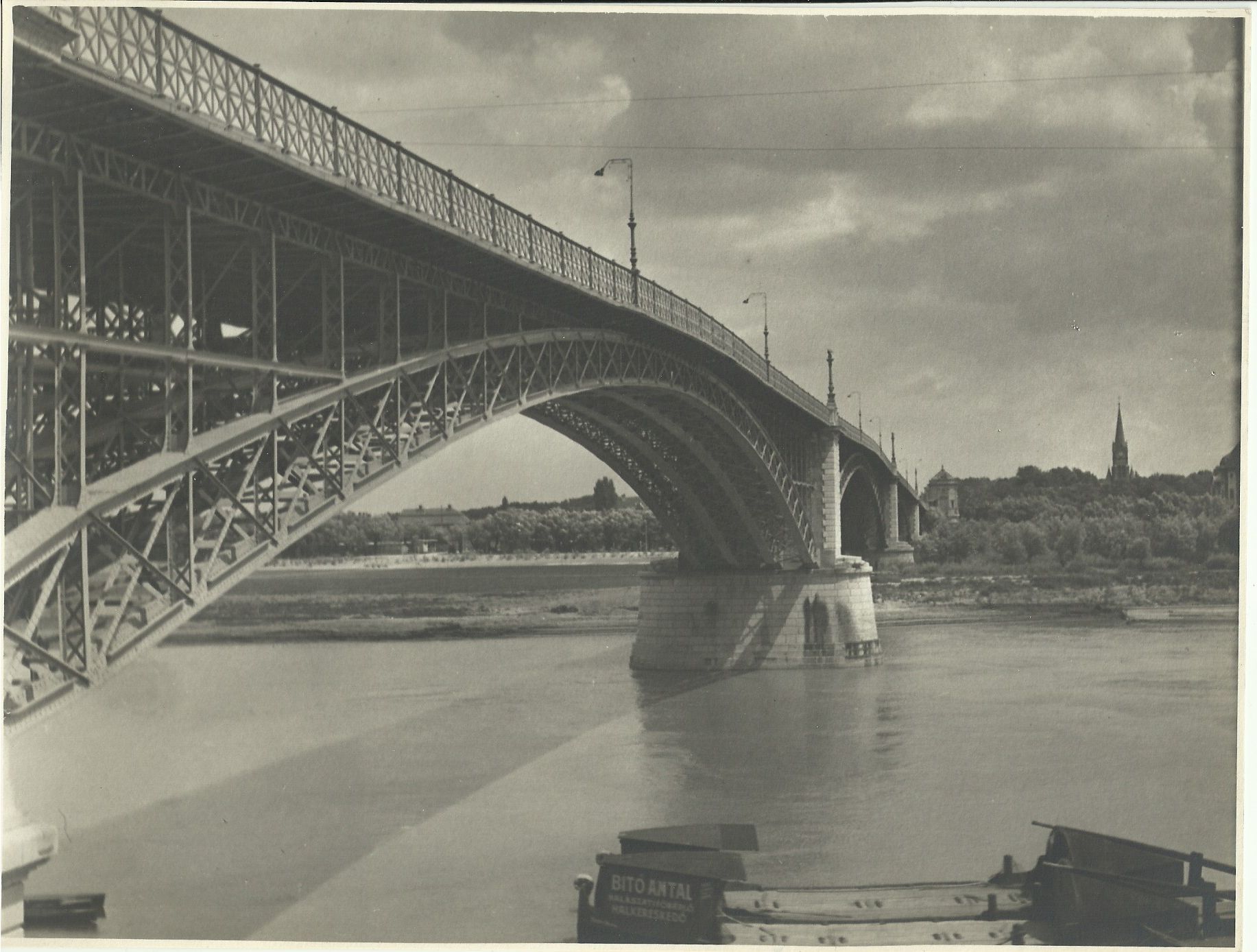 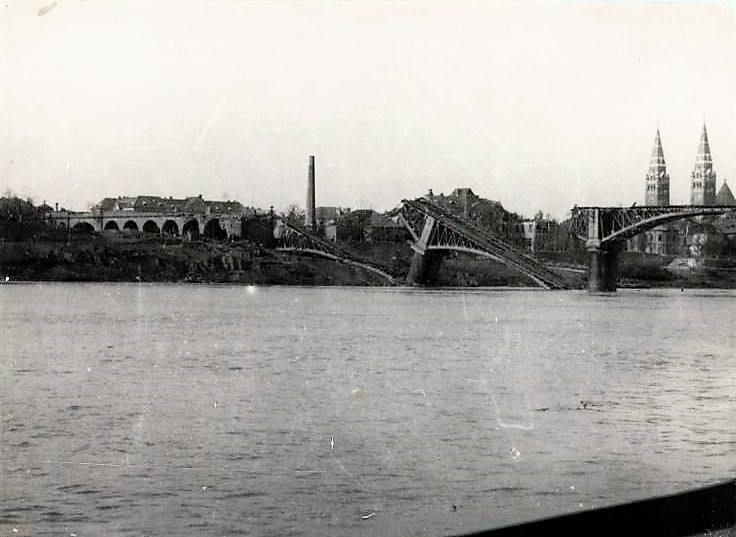 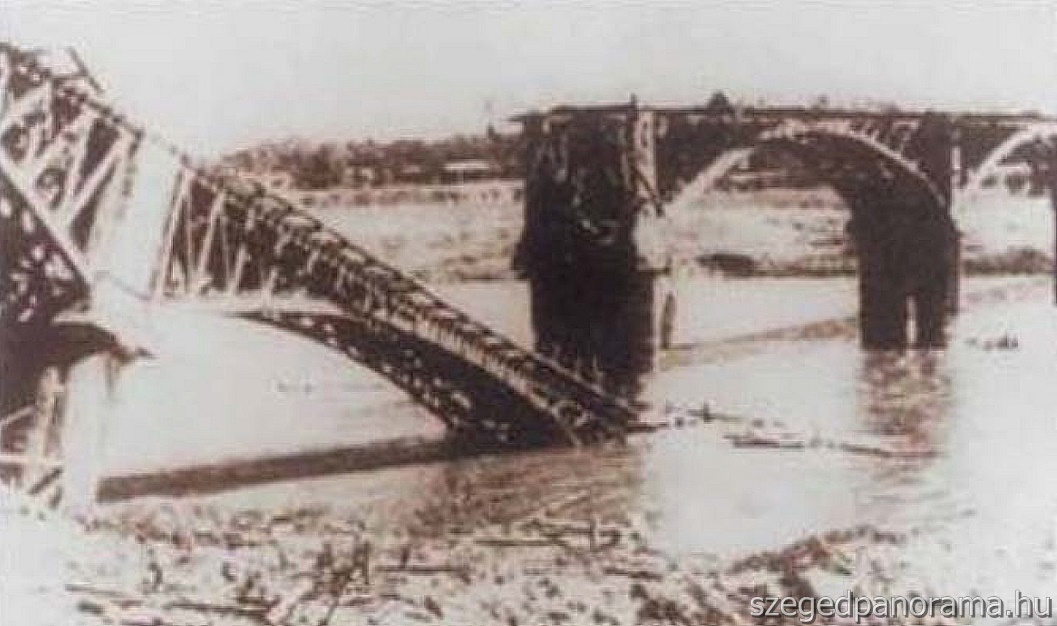 Szeged
Bp-Arad-Temesvár; Szabadka
1944-ben felrobbantották
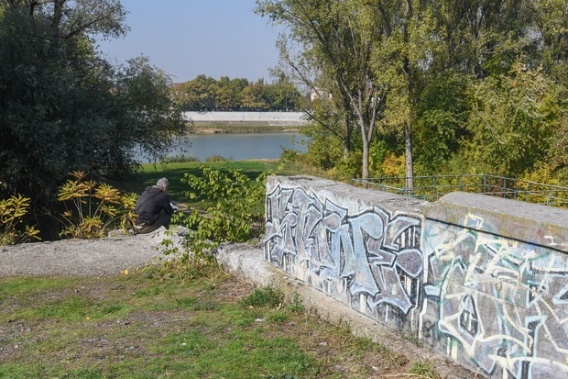 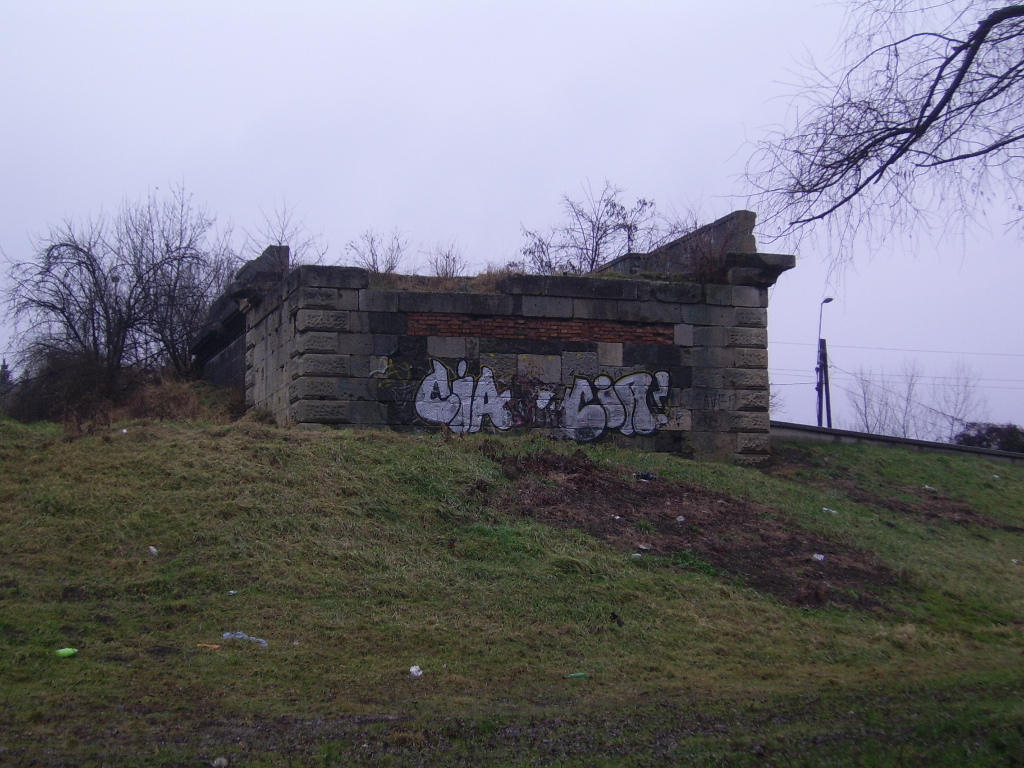 140-es vonal végpontja
Fejvégállomás
Minimális teherforgalom
Szentes-Csongrád
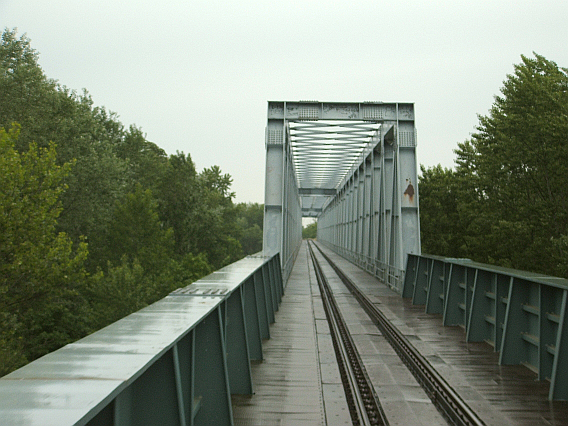 1 vágányú
villamosítatlan
50 km/h
kisforgalmú mellékvonal

DE:
sík terep
az ország belsejében
Szentes-Csongrád
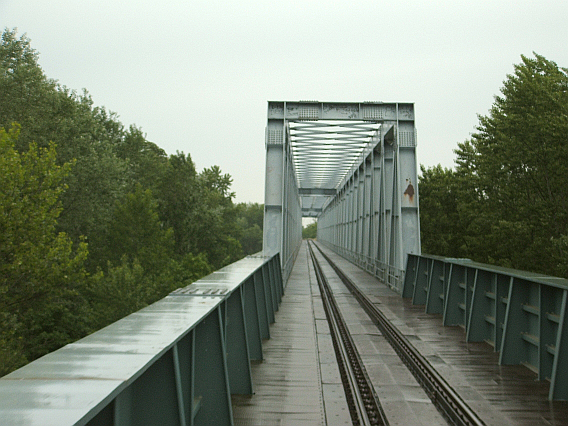 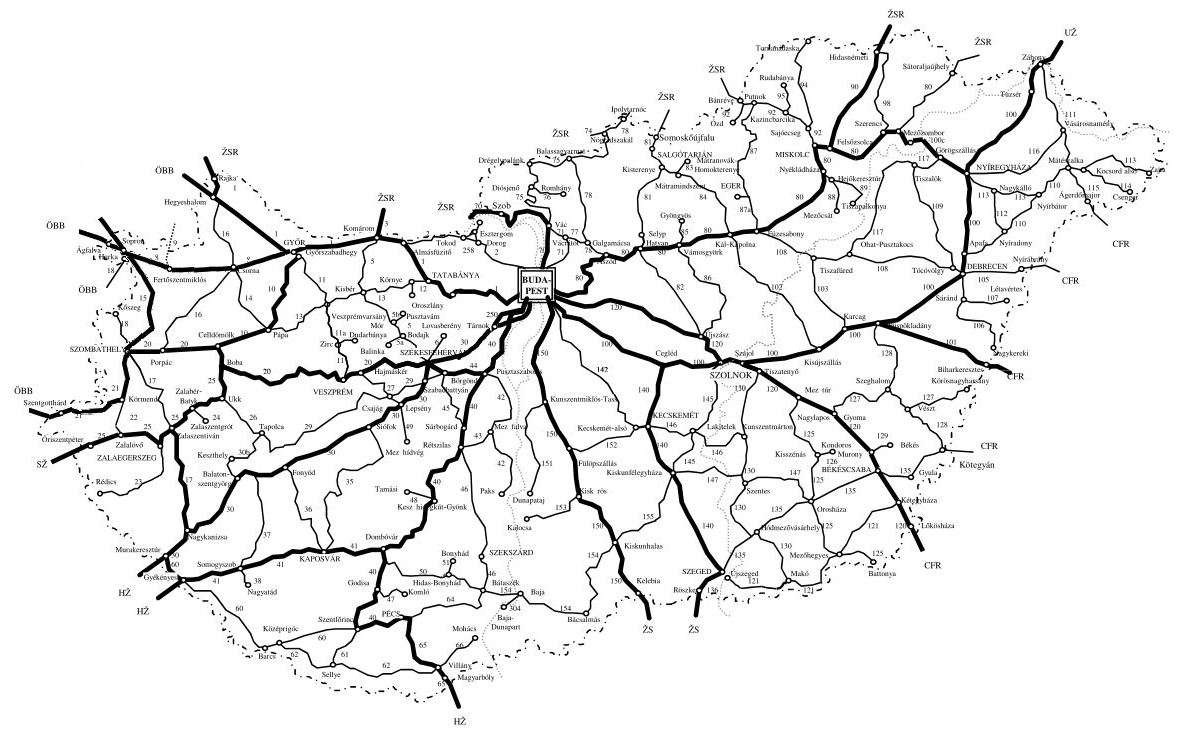 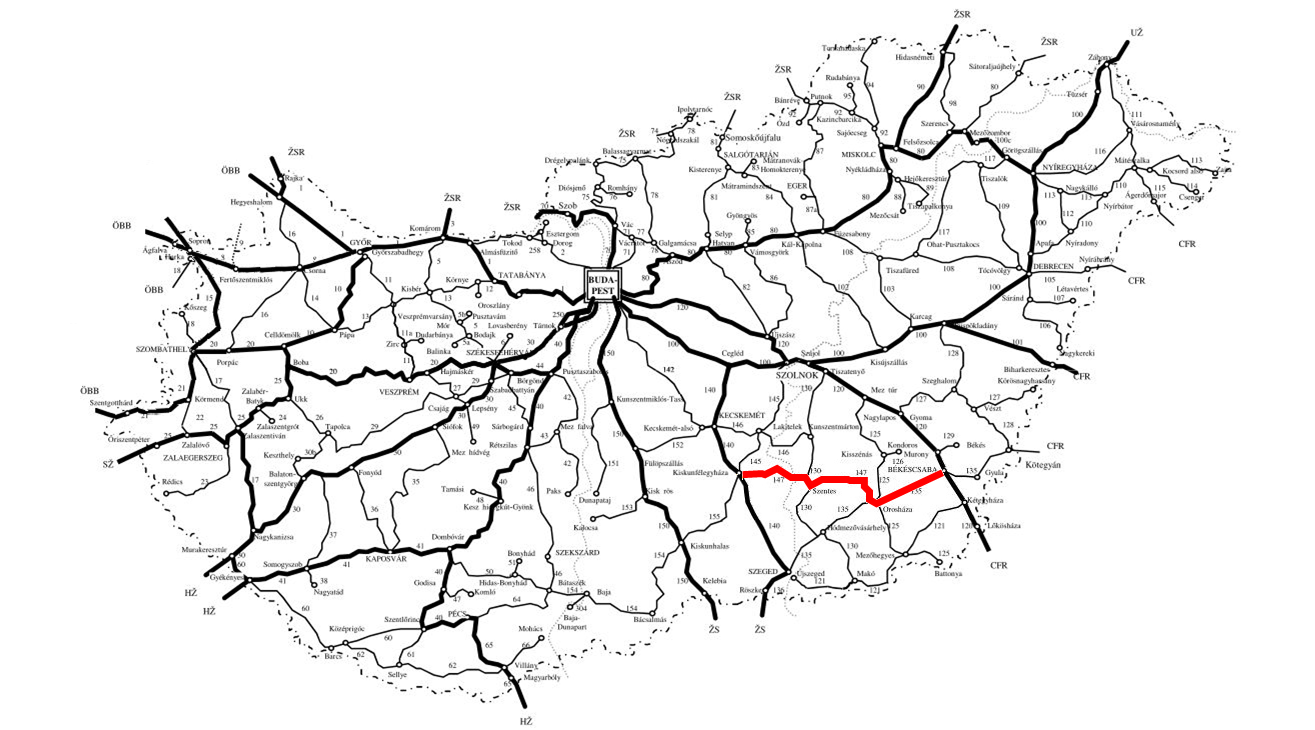 1 vágányú
villamosítatlan
50 km/h
kisforgalmú mellékvonal

DE:
sík terep
az ország belsejében
Dunaföldvár-Solt
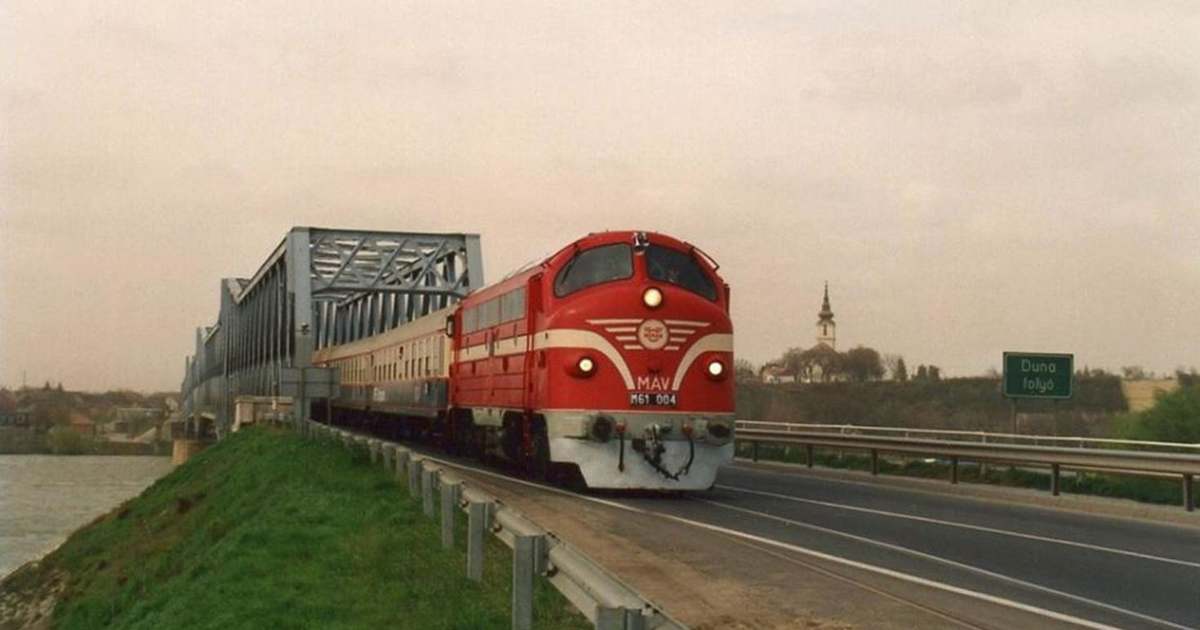 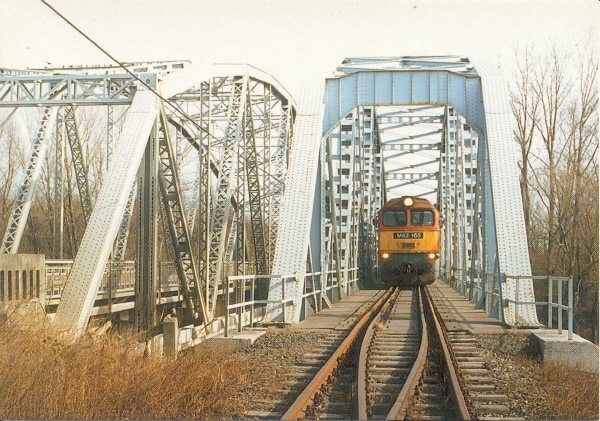 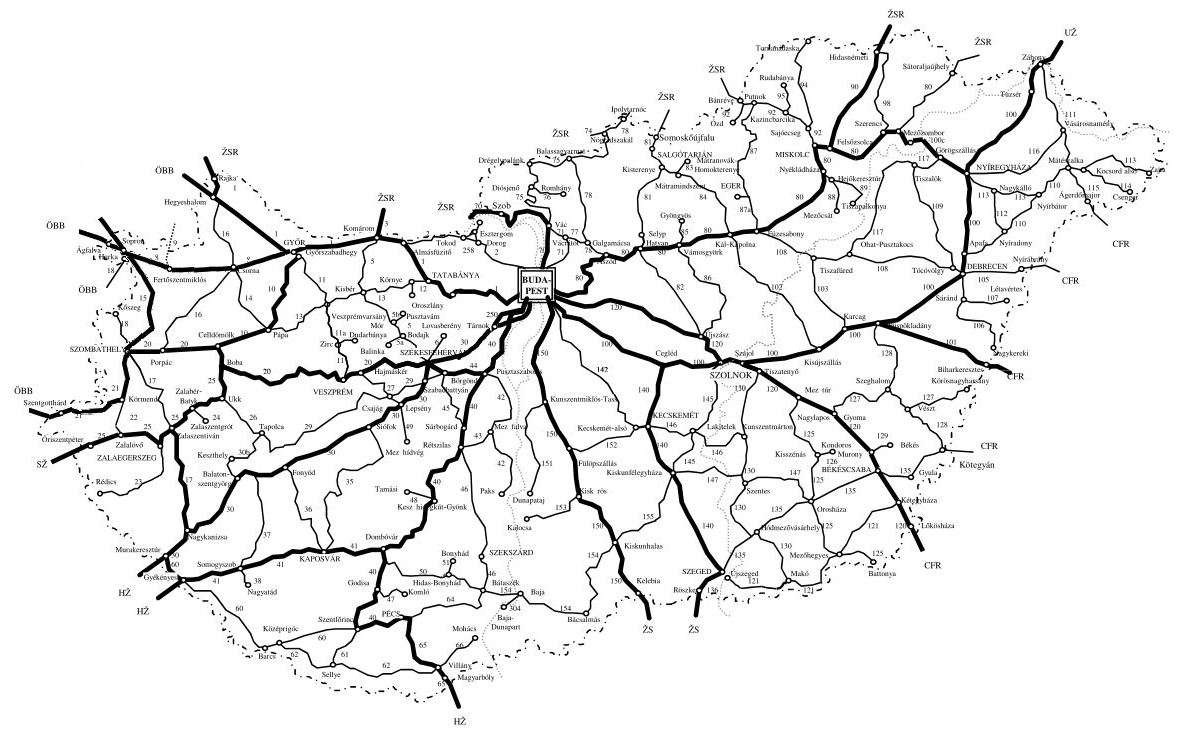 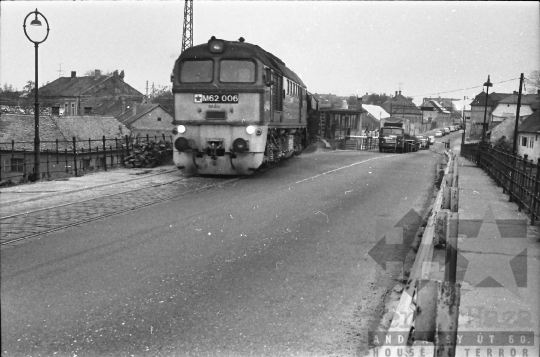 Dunaújváros-Szalkszentmárton
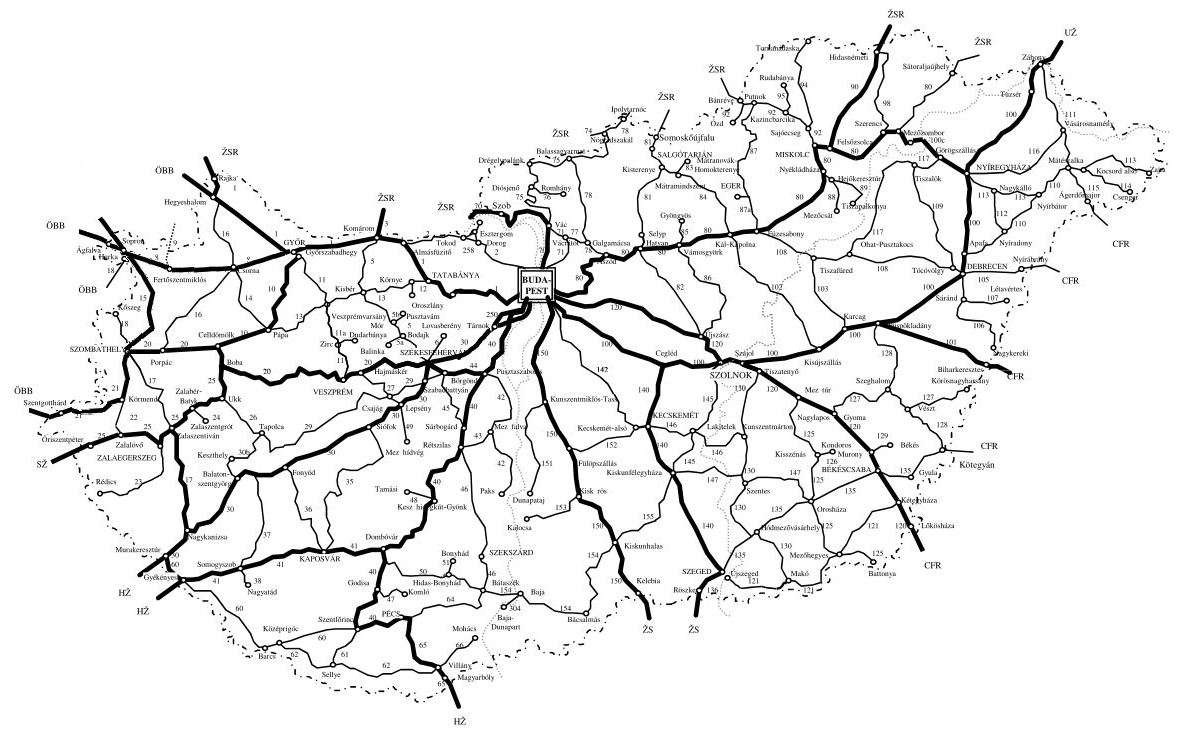 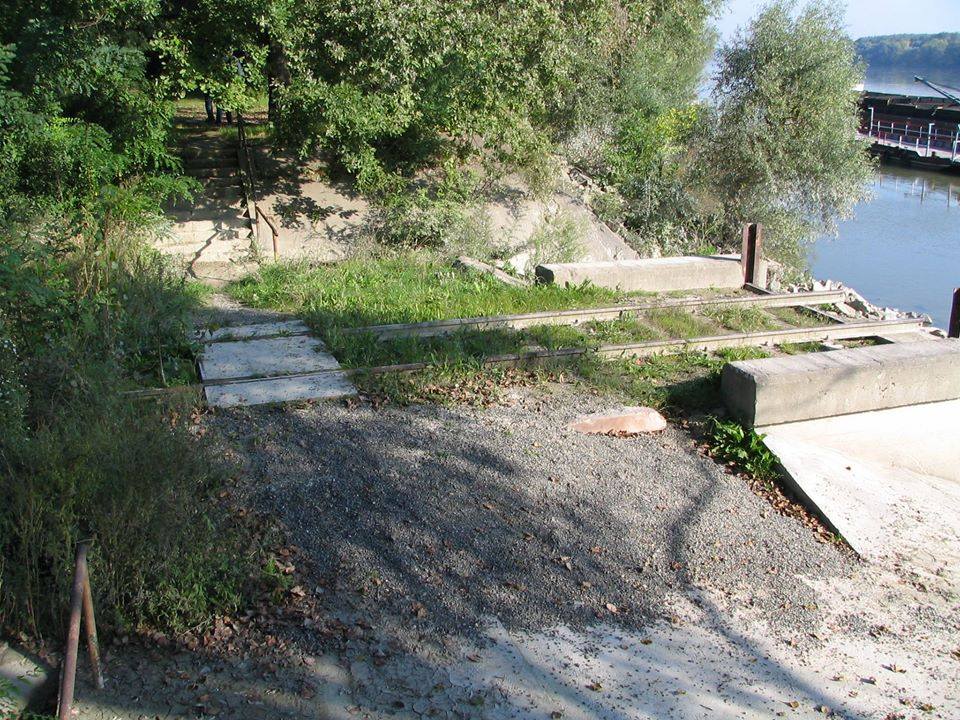 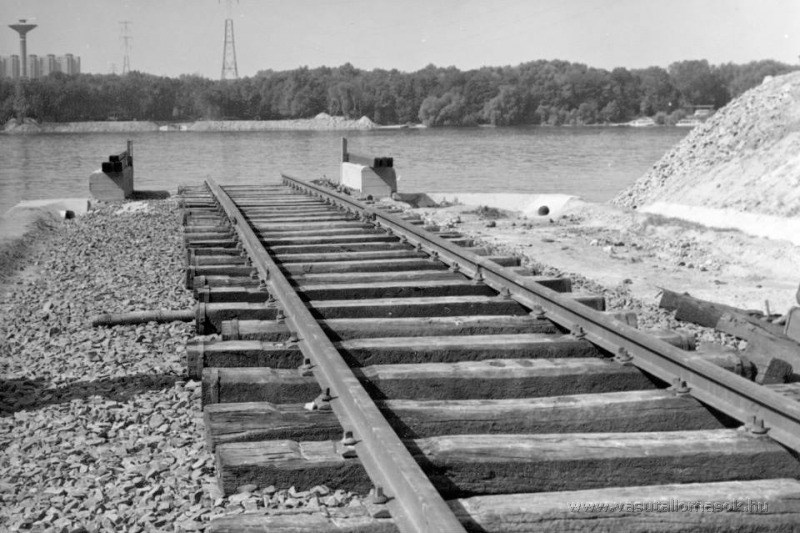 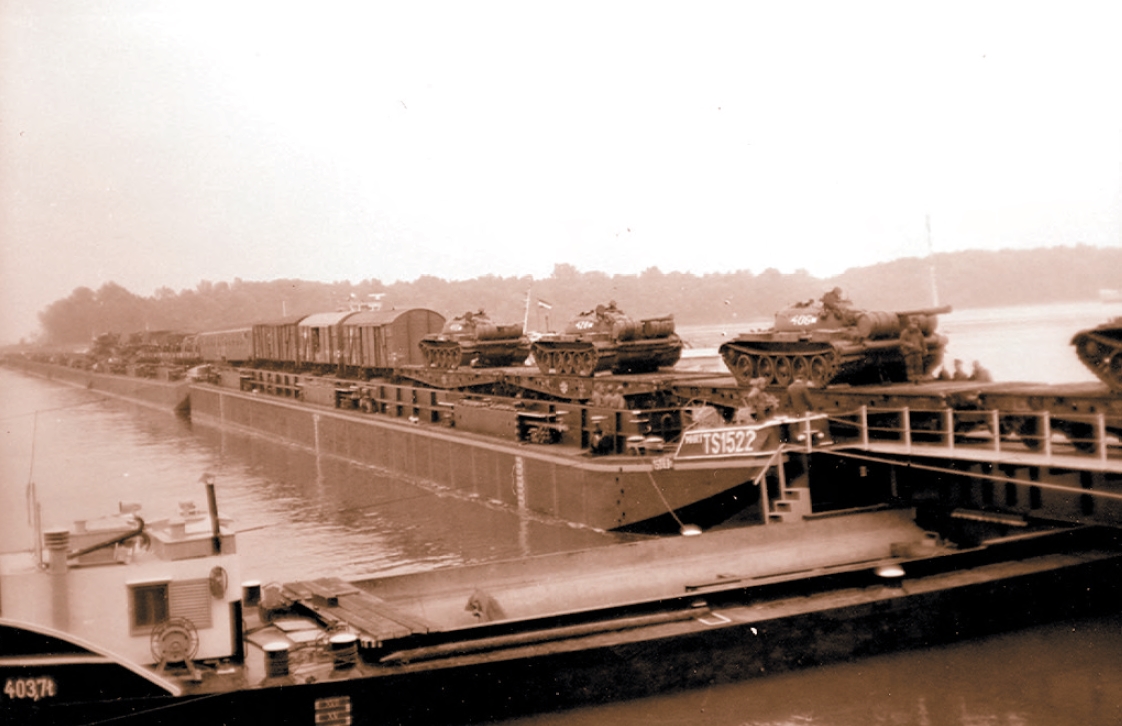 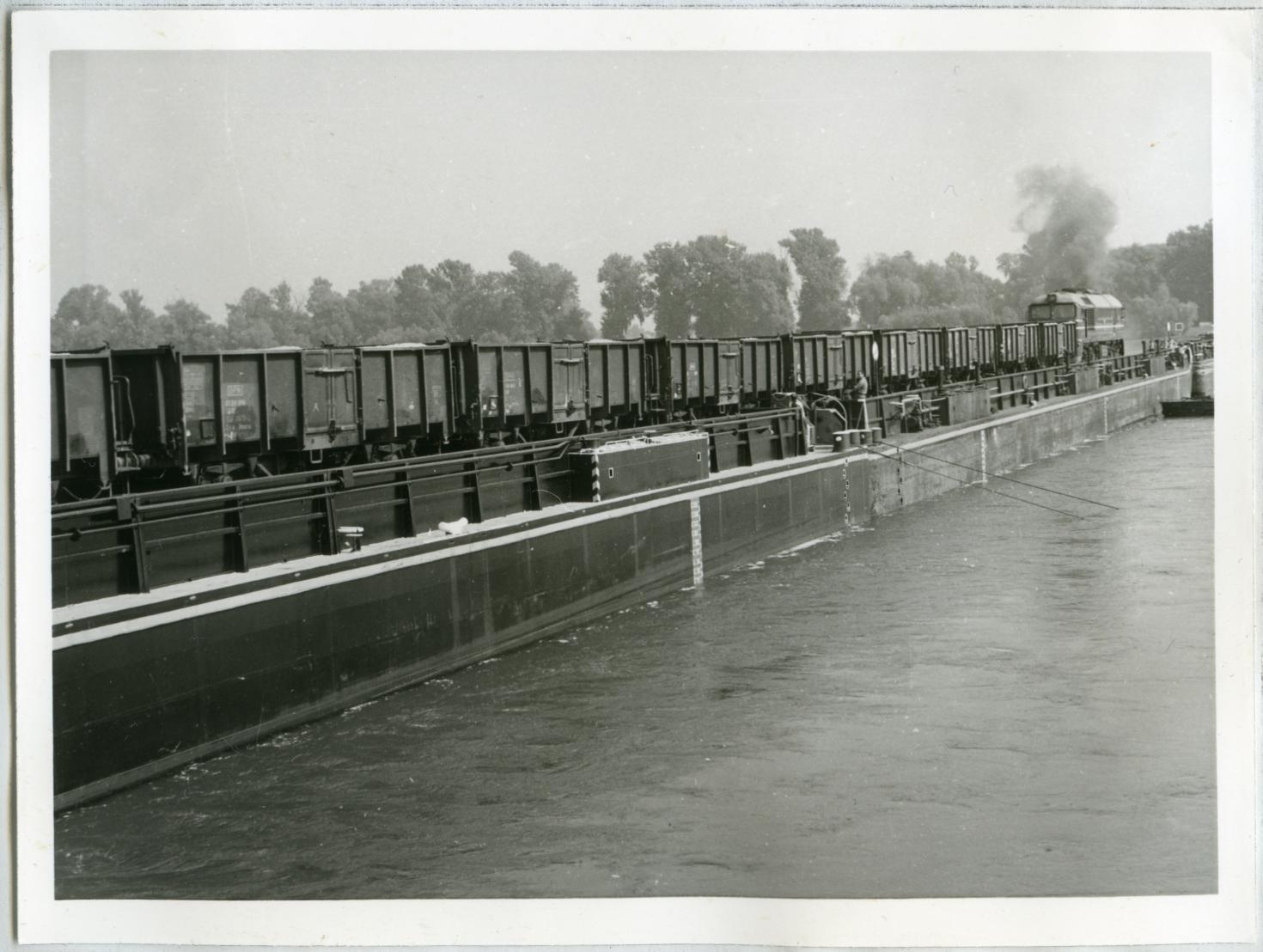 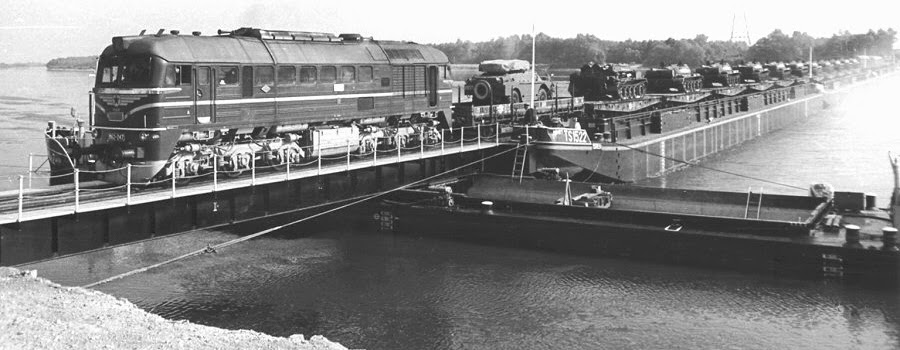 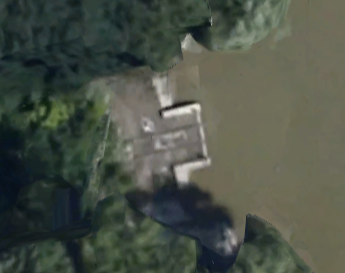 V0
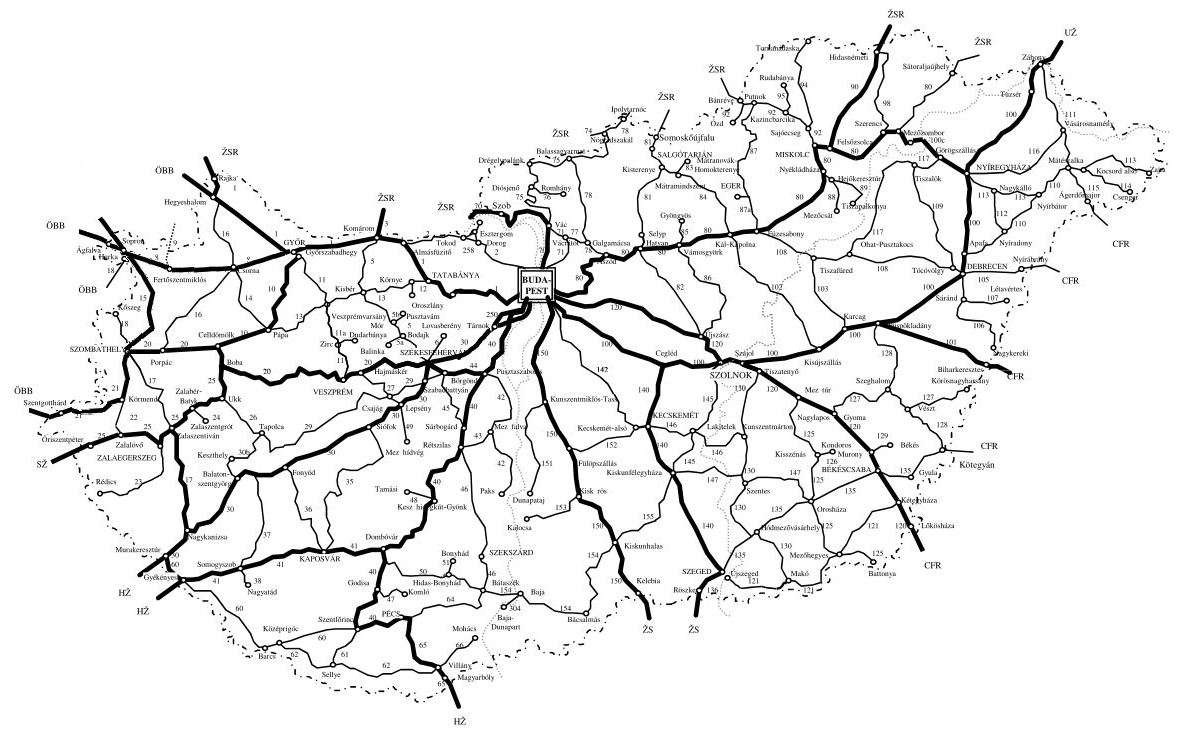 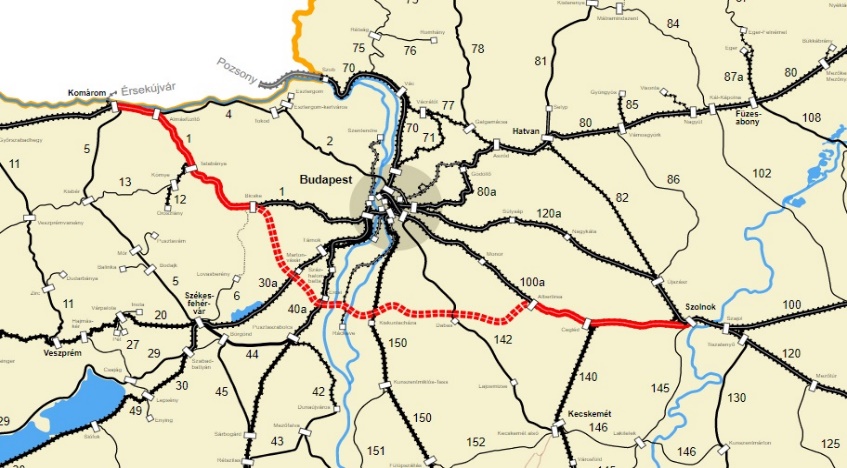 1929
2012
?
Sérülés
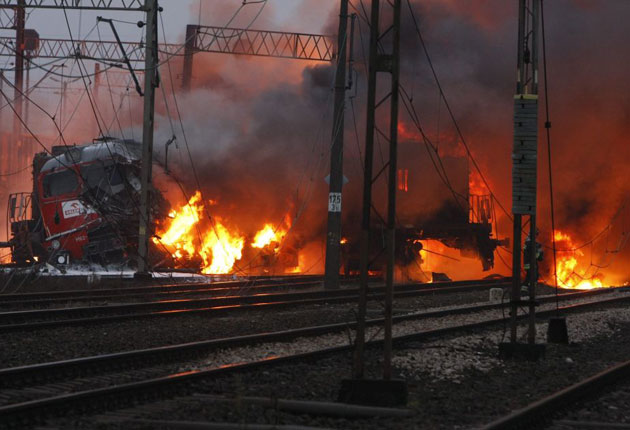 Véletlen zavar
Rendkívül ellenálló (átlagosan…)
Célzott támadás
A forgalmas vonalak zavara nagy összmenetidő-növekedést okoz.
A nagy összmenetidő-növekedést okozó vonalaknem (feltétlenül) a legforgalmasabbak.
Kerülőutak?
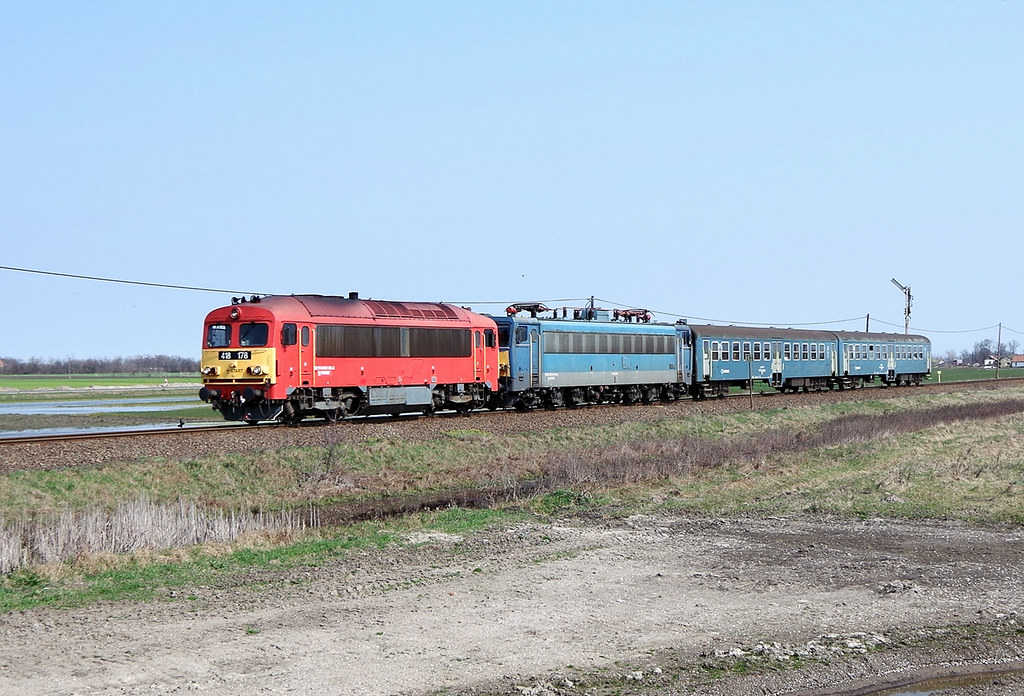 Alacsony pályasebesség = kisebb áteresztőképesség
Villamosítatlan kerülőutaknál dízel előfogatolás
Egyre több a villamosított pálya ‒ nem éri meg fenntartani
A felsővezetékhálózat vagy az áramellátás zavara?
Összefoglalás
Sebességemelés
Kétvágányúsítás
Villamosítás
Dízelmozdonyok

toth.bence@uni-nke.hu
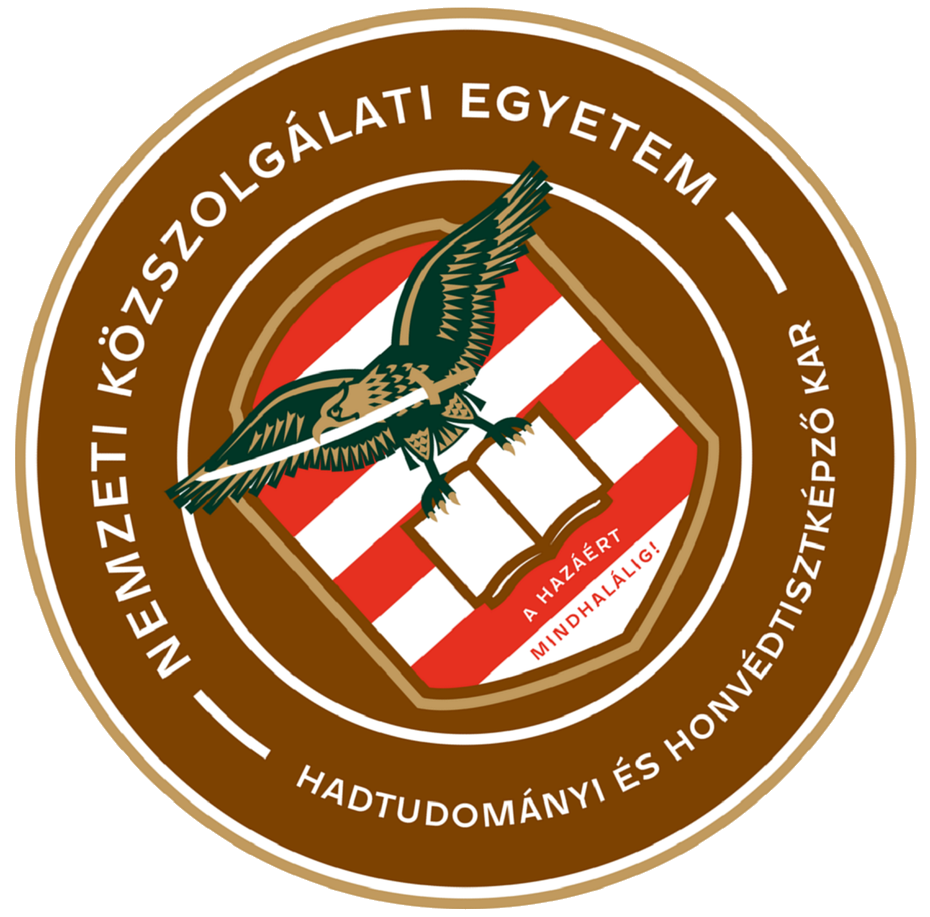 Köszönöm a figyelmet!
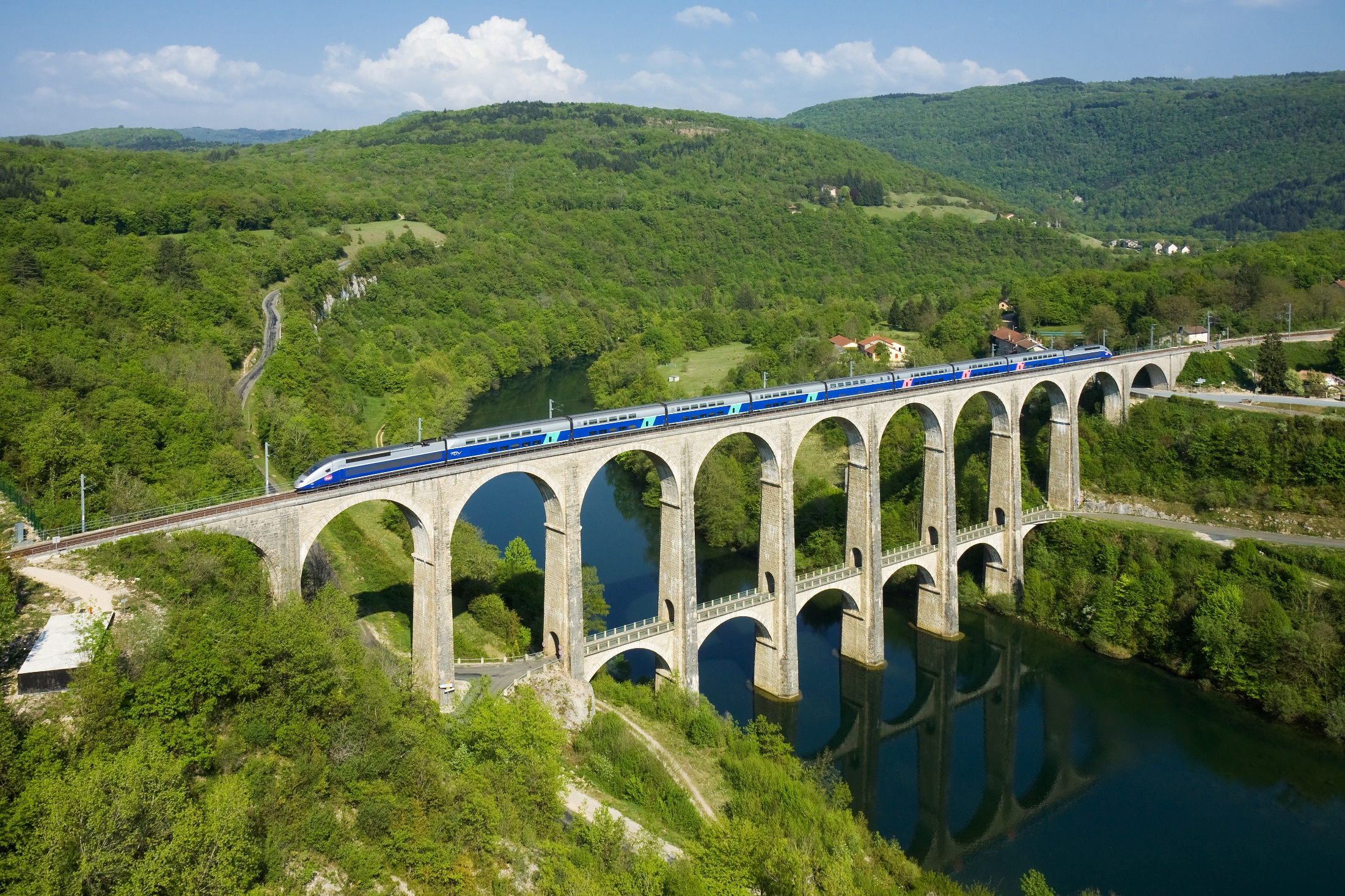 Kérdések?